Konsep Dasar Uji Hipotesis
Pendidikan Teknik Informatika dan Komputer
Universitas Sebelas Maret
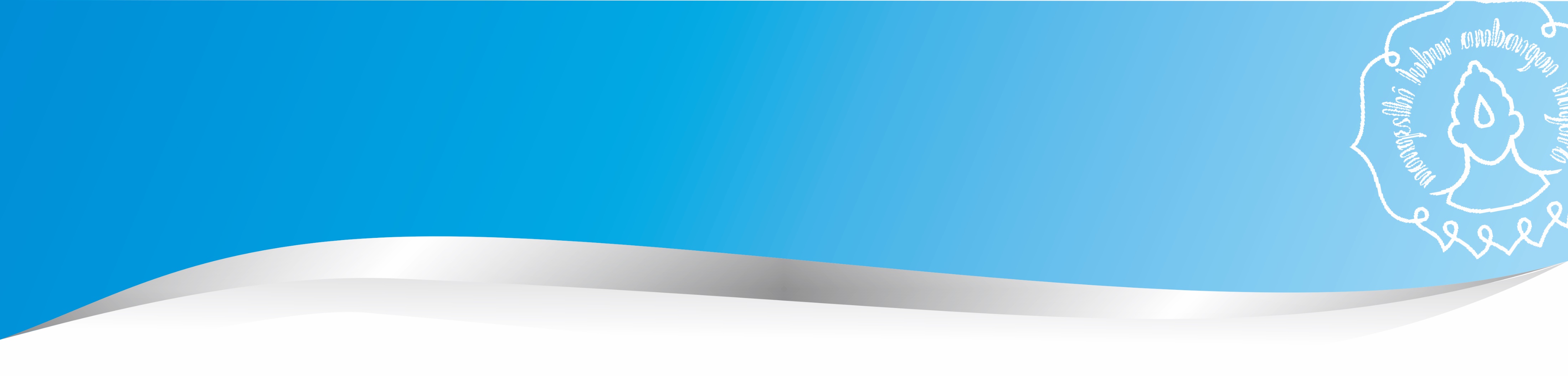 Hipotesis
Hipotesis 	 pernyataan statistik tentang parameter populasi
Statistik		 ukuran-ukuran yang dikenakan pada sampel
Parameter 	 ukuran-ukuran yang dikenakan pada populasi
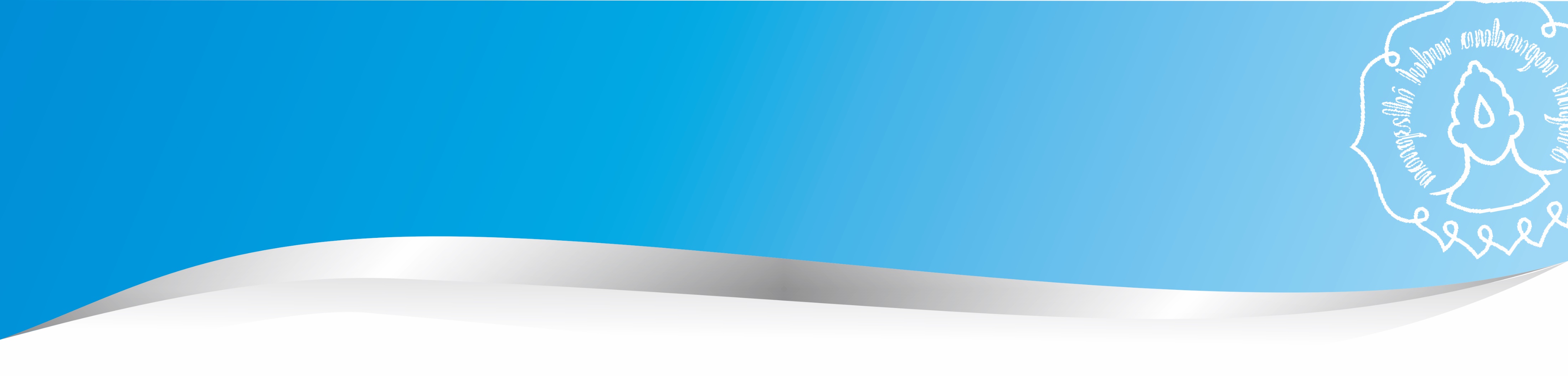 Hipotesis Statistik vs Penelitian
Hipotesis statistik merupakan pernyataan statistik tentang parameter populasi
Hipotesis penelitian diartikan sebagai jawaban sementara terhadap rumusan masalah penelitian.

Deskriptif dalam statistik adalah penelitian yang didasarkan pada populasi
Deskriptif dalam penelitian menunjukkan tingkat eksplanasi tentang variabel mandiri.
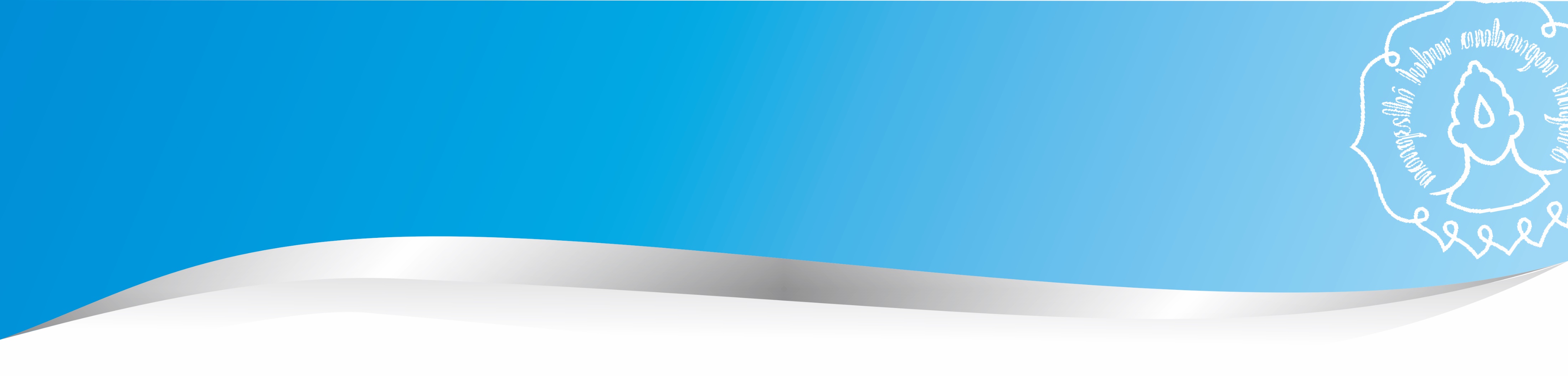 Jenis Hipotesis
Hipotesis nol (H0)
Diartikan sebagai tidak adanya perbedaan antara parameter dengan statistik atau tidak adanya perbedaan antara ukuran populasi dan ukuran sampel. 

Hipotesis alternatif (Ha)
Lawan dari hipotesis nol, yang berarti berbunyi adanya perbedaan antar parameter.
[Speaker Notes: Selain tidak ada perbedaan, bisa berarti tidak ada hubunganm tidak ada pengaruh, tidak signifikan
Dalam perumusan hipotesis, Ho dan Ha selalu berpasangan. Apabila satu ditolakm yang satunya akan tegas menerima.]
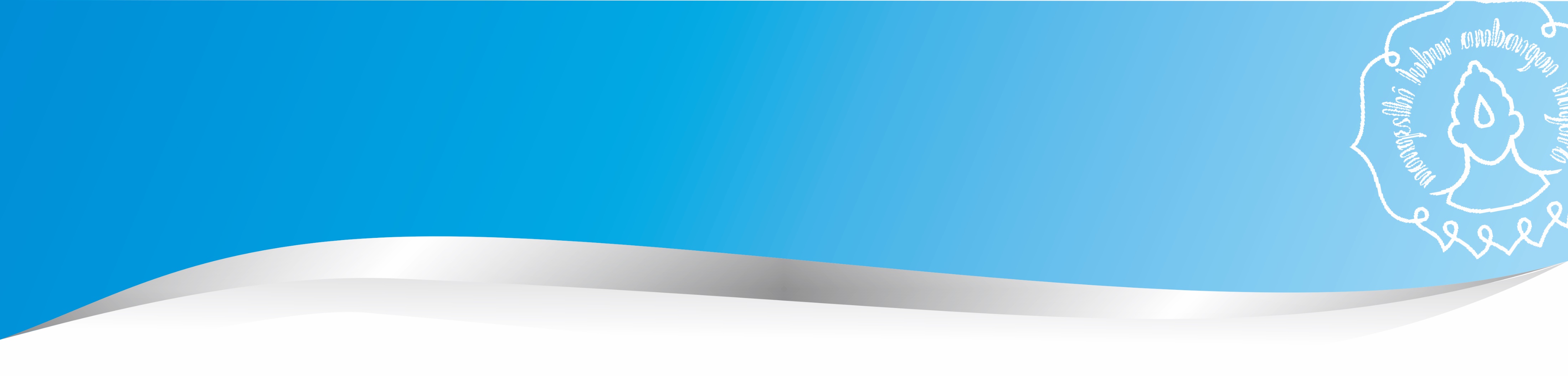 Rumusan Hipotesis
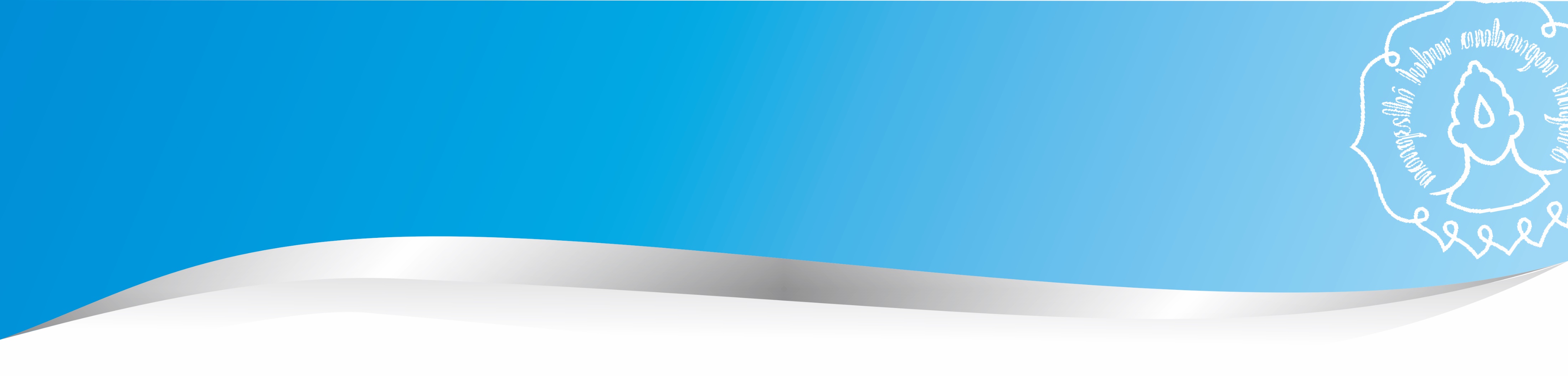 Rumusan Hipotesis
2. Hipotesis Komparatif
Pernyataan yang menunjukkan dugaan nilai dalam satu variabel atau lebih pada sampel yang berbeda.
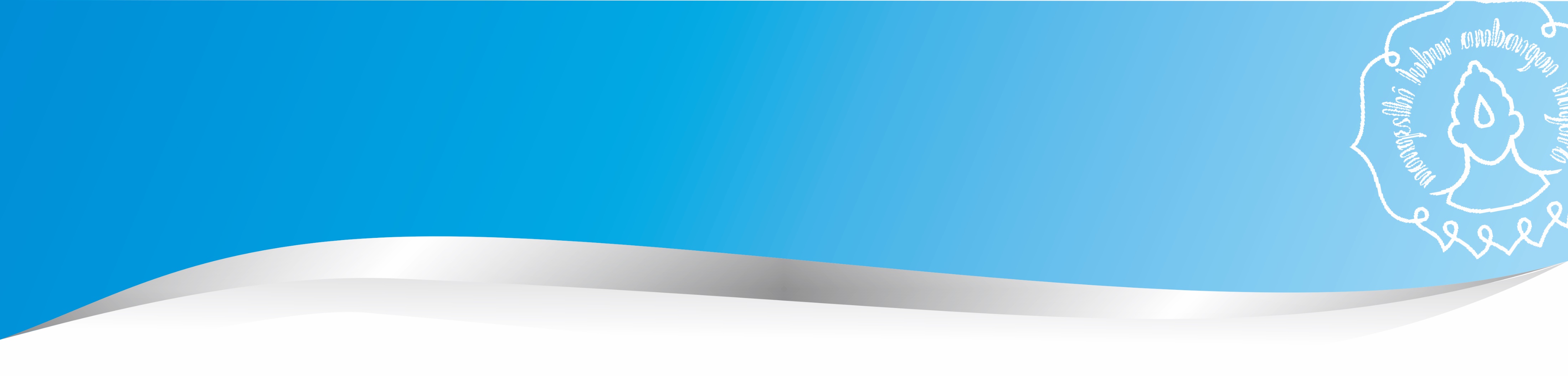 Rumusan Hipotesis
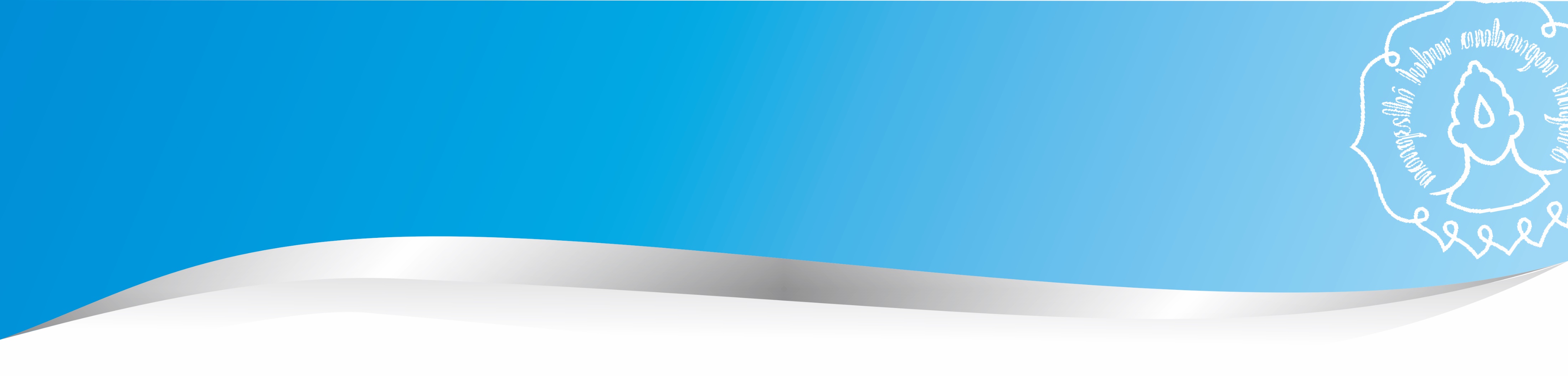 Rumusan Hipotesis
3. Hipotesis Asosiatif
Pernyataan yang menunjukkan dugaan tentang hubungan antara dua variabel atau lebih

Contoh : Apakah ada hubungan antara gaya lukisan dengan permainan klarinet?
Hipotesis :
H0 : ρ = 0
Ha : ρ ≠ 0
[Speaker Notes: Artinya Ho tidak ada hubungan antar kedua variabel
Ha artinya ada hubungan]
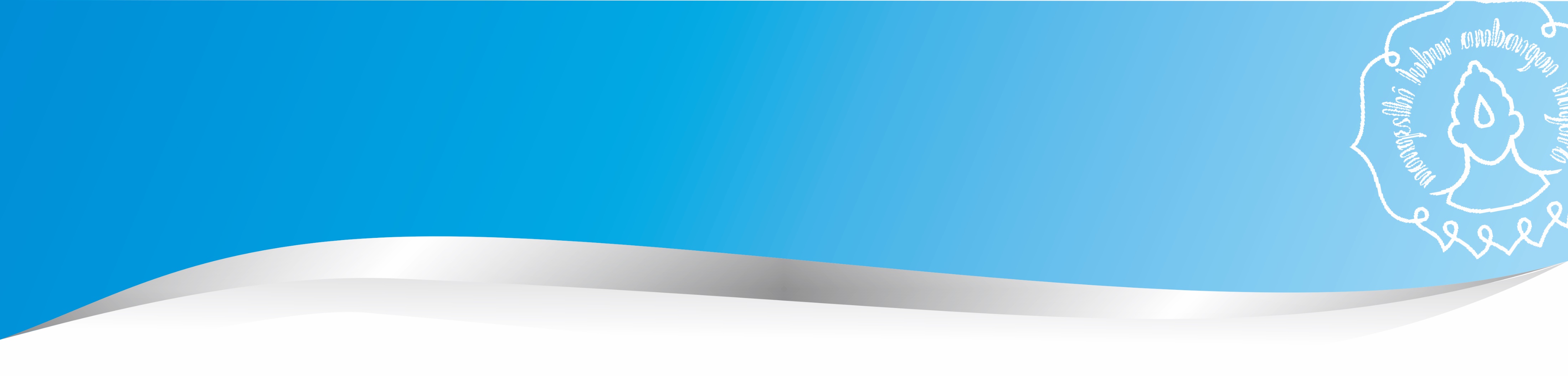 Taraf Kesalahan
Pada dasarnya menguji hipotesis adalah menaksir parameter populasi berdasarkan data sampel

a. Point estimate
    Penaksiran parameter populasi berdasarkan satu titik
    contoh : kemampuan kerja karyawan chum bucket 10 jam
b. Interval estimate
    Penaksiran parameter populasi berdasarkan interval data sampel
    contoh : kemampuan kerja karyawan krusty krab antara 8 sampai 12 jam
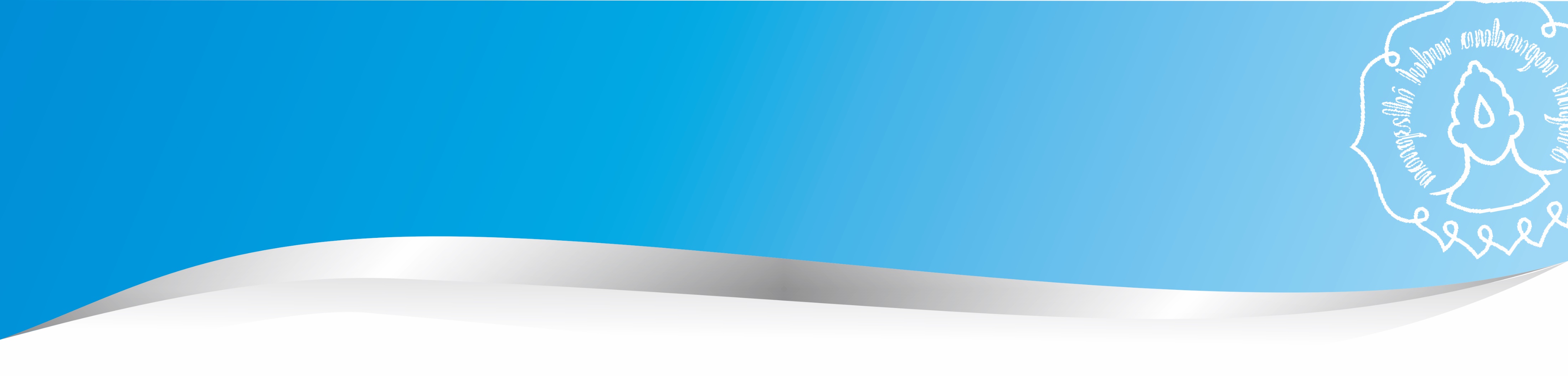 Taraf Kesalahan
Menaksir parameter menggunakan nilai tunggal akan mempunyai resiko kesalahan lebih tinggi dibanding dengan menggunakan interval.
Untuk selanjutnya kesalahan taksiran ini dinyatakan dalam peluang yang berbentuk prosentase.
Dalam penelitian biasanya menggunakan derajat kesalahan 5% atau 1%.
Semakin besar rentangnya, semakin kecil tingkat kesalahan. Namun jika ditarik kesimpulan pada data real, kemungkinan data tepat sesuai lebih sedikit.
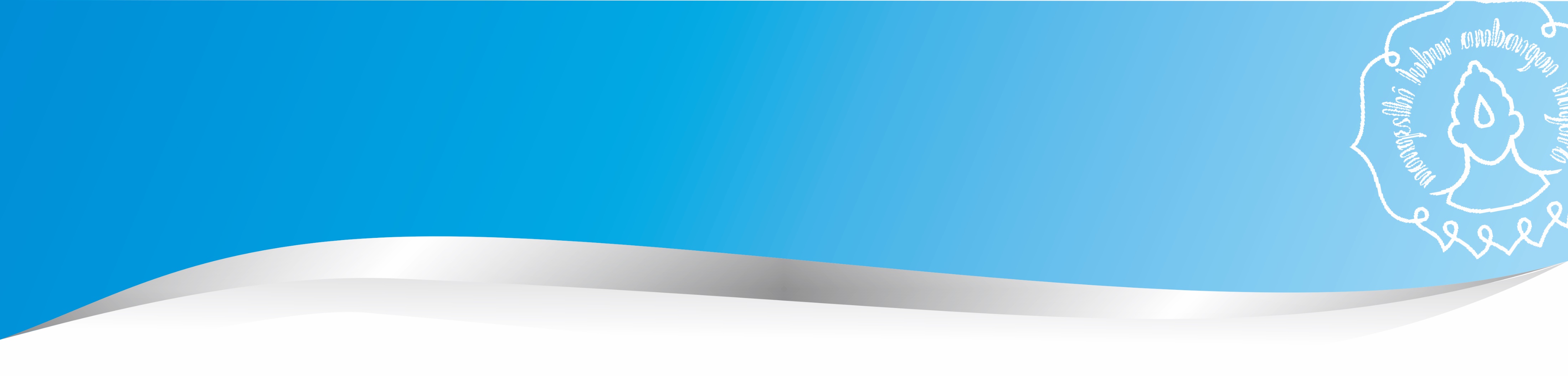 Taraf Kesalahan
Suatu hipotesis terbukti mempunyai kesalahan 1% berarti bila penelitian dilakukan pada 100 sampel yang diambil dari populasi yang sama, maka terdapat satu kesimpulan salah yang dilakukan untuk populasi.
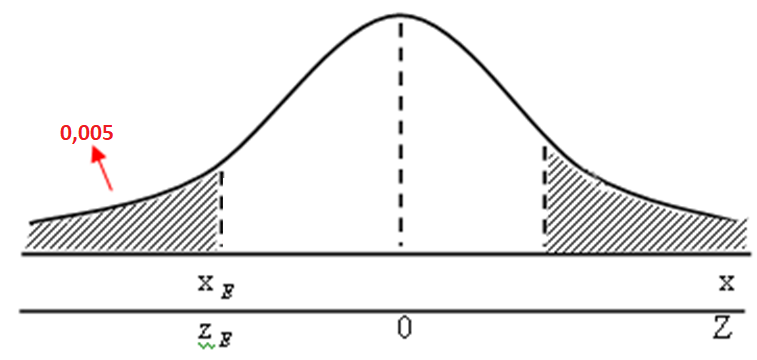 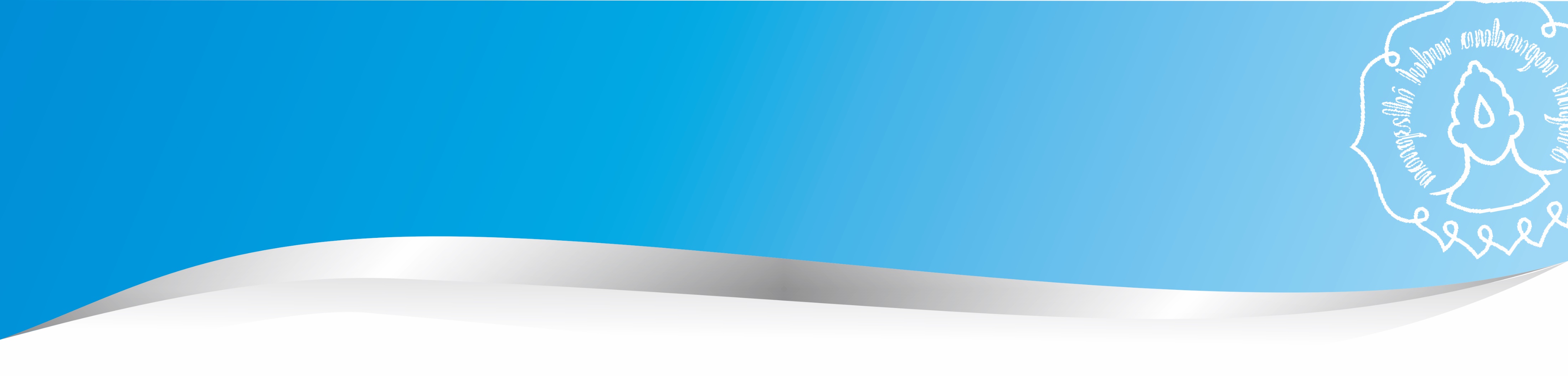 Kesalahan dalam Pengujian Hipotesa
Menolak Hipotesis yang seharusnya diterima. Kesalahan ini disebut sebagai kesalahan alpha (a) / Kesalahan tipe 1. 
Menerima Hipotesis yang seharusnya ditolak. Kesalahan ini disebut sebagai kesalahan beta (b) / Kesalahan tipe 2.
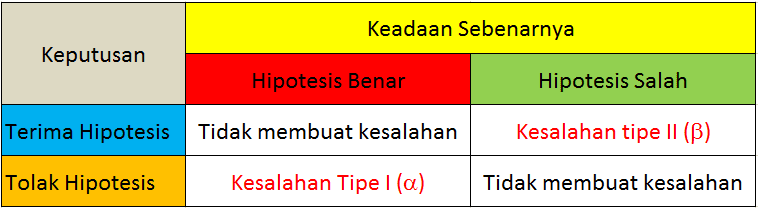